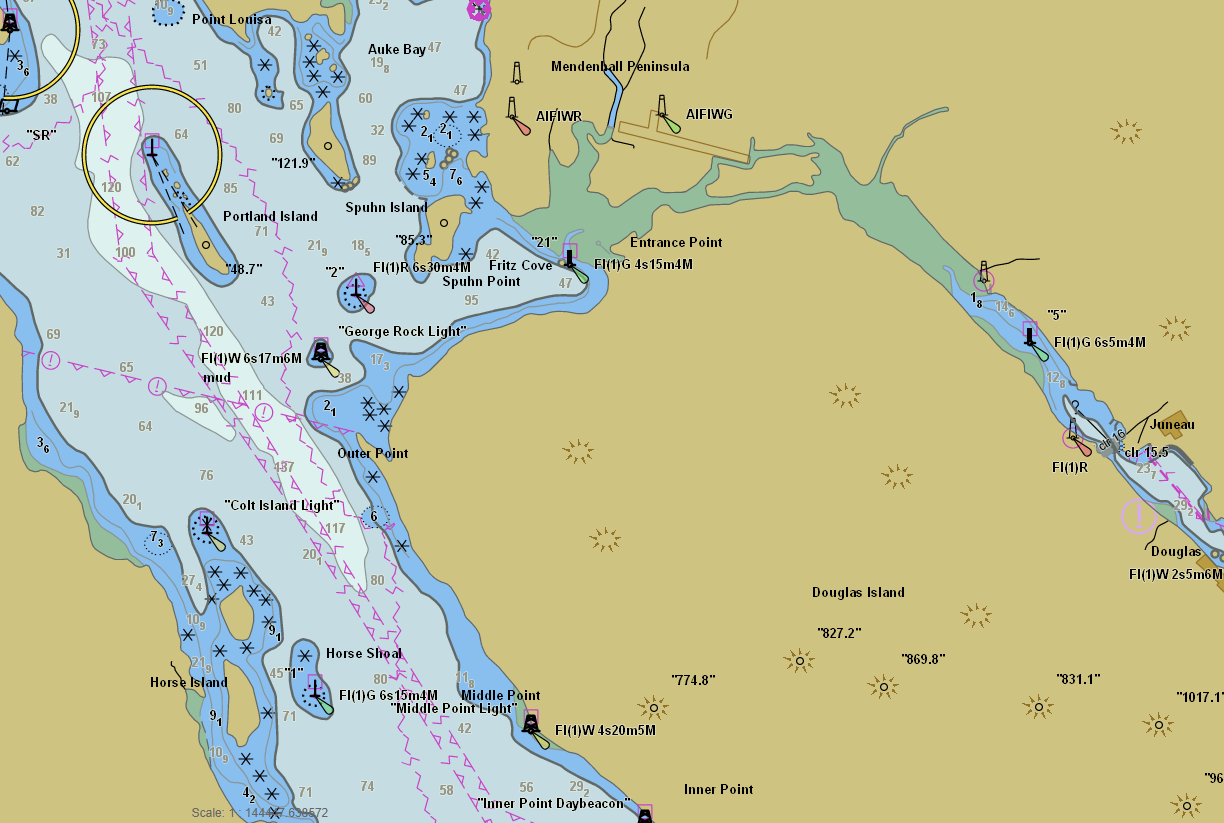 Office of Coast Survey
Rear Admiral Shepard Smith
August XX, 2018
Outline
Stakeholder engagement in Alaska
Data gaps 
Sources of bathymetric data
Crowdsourced bathymetry
Satellite-derived bathymetry
Coast Survey updates provided this week
Recent Stakeholder Engagement
Kawerak Subsistence Director
Port of Nome, City of Nome
Port of Alaska
National Park Service
Brice Marine
Terrasond
Alaska Ocean Observing System
Axiom Data Science on AIS Project
Southwest Alaska Pilot Association
Fugro
BOEM
Office of Senator Lisa Murkowski Staff
Vitus Marine
Governor Walker Staff
USCG D17
Celebrity Solstice
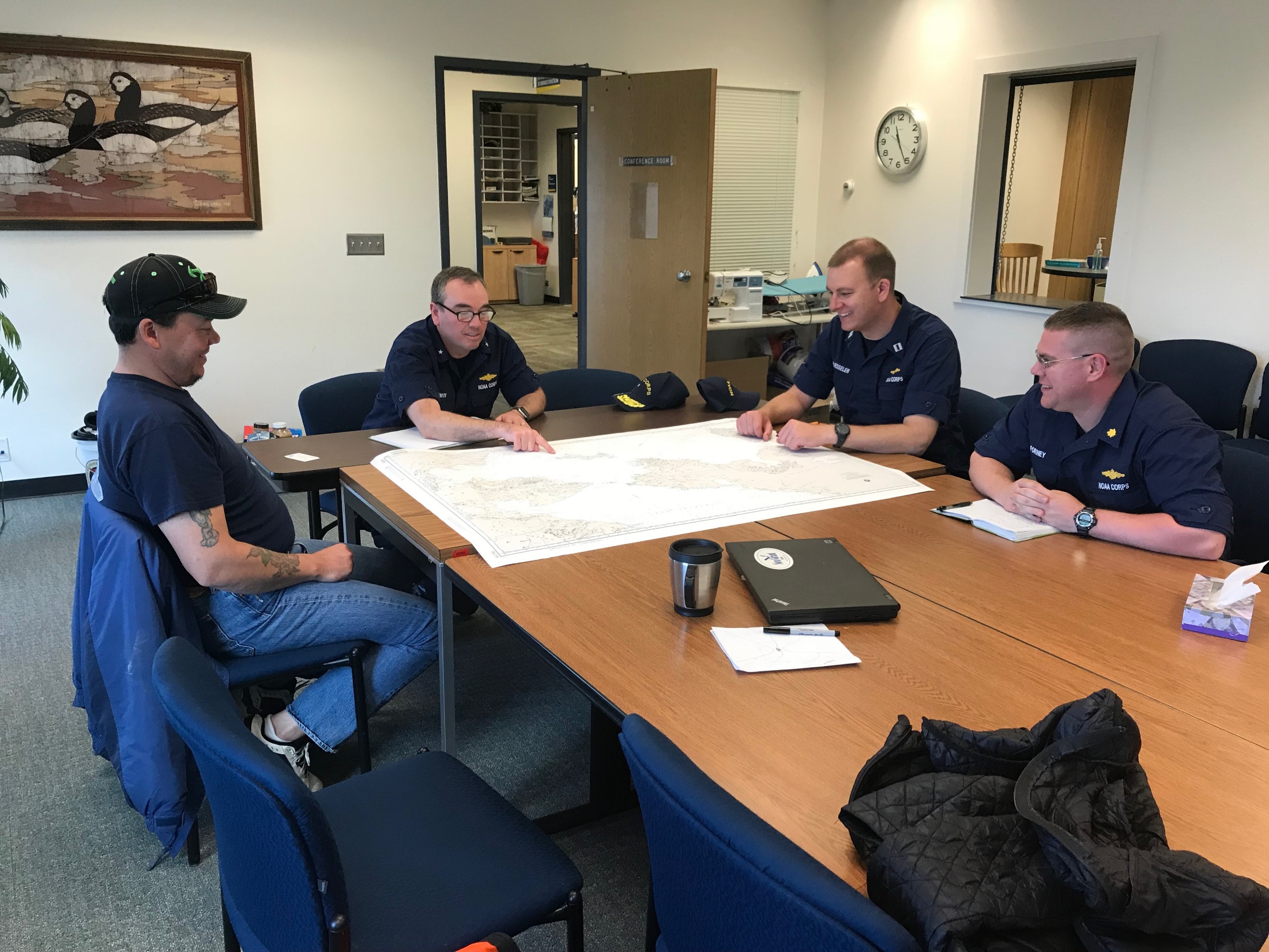 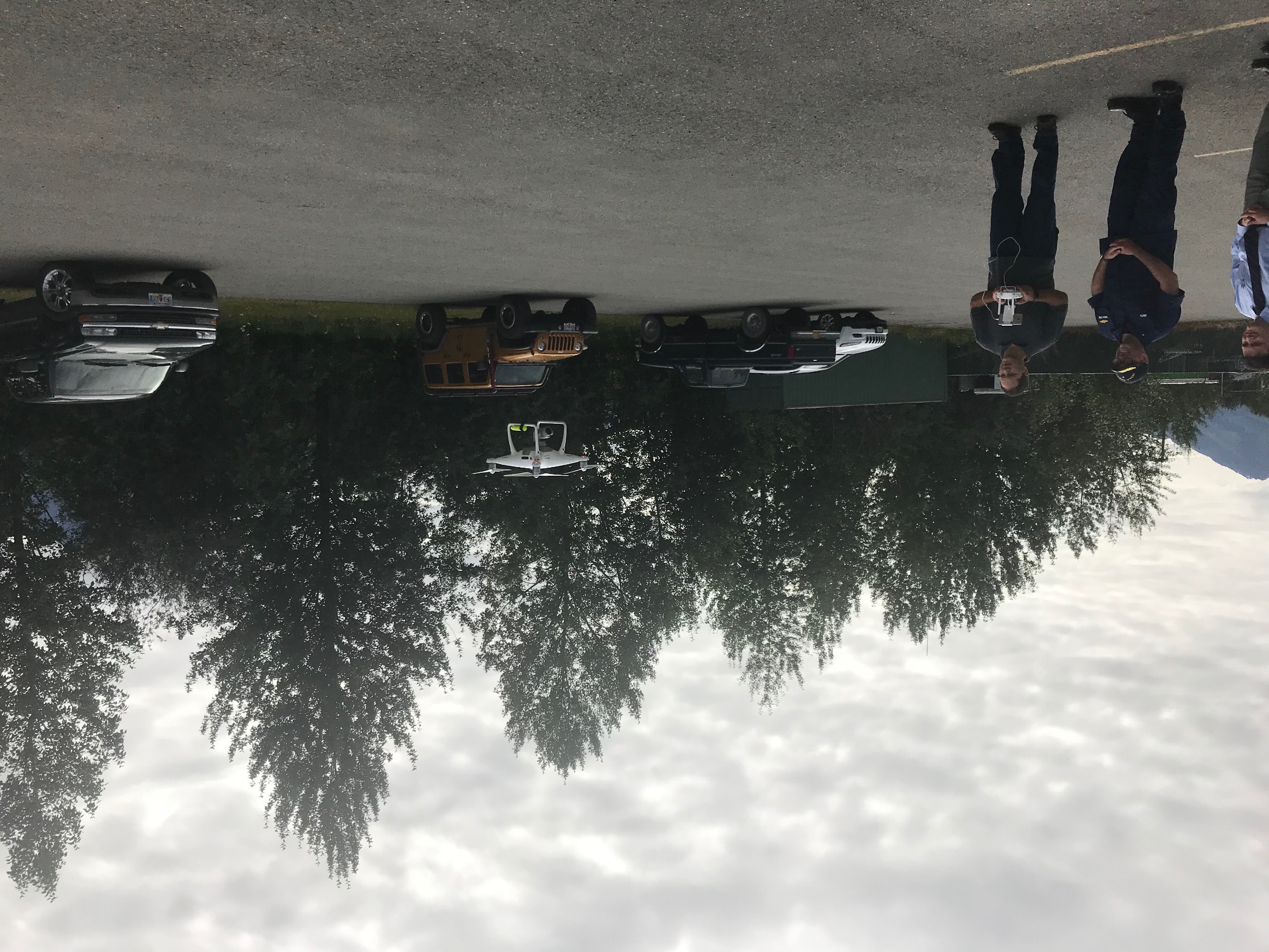 Status of Surveys in Alaska
[Speaker Notes: As ice diminishment opens up new routes, maritime traffic begins to pick up, and it is evident that despite some exploration and research to date, even the most basic oceanic data are lacking. We all have to pause and imagine how the maritime community would deal with a major accident or seismic event in the U.S. Arctic.  

Because the region has been relatively inaccessible, without widespread need for such information, the Arctic is deficient in many of the hydrographic services capabilities that NOAA provides to the rest of the nation.  

The region currently has virtually no geospatial infrastructure for accurate positioning and elevations; it has sparse tide, current and water level prediction coverage; it has obsolete shoreline and hydrographic data in most areas; and it has poor nautical charts. We are working with current resources to fill in the blanks.]
Status of Surveys in Alaska
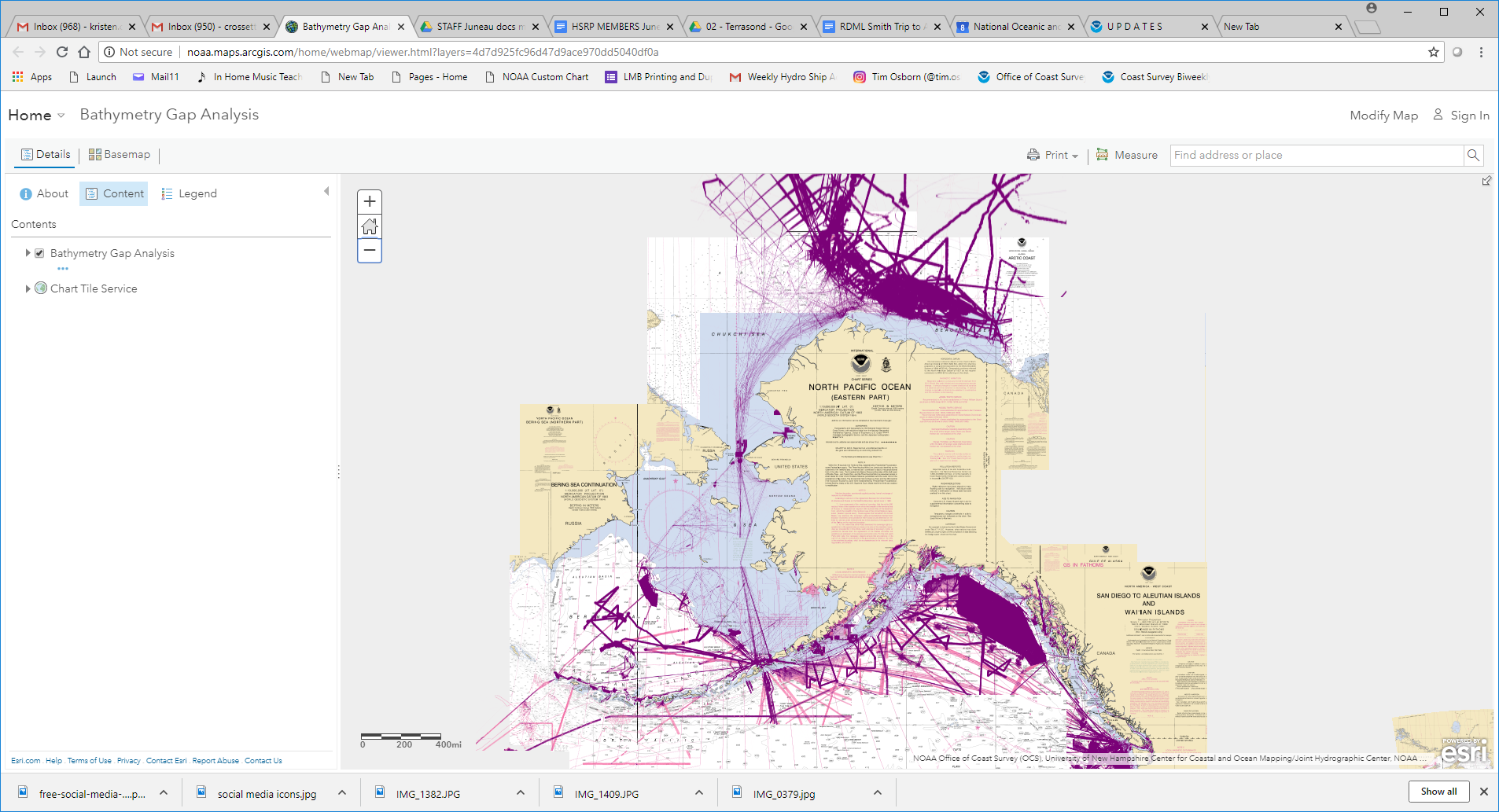 Crowdsourced Bathymetry
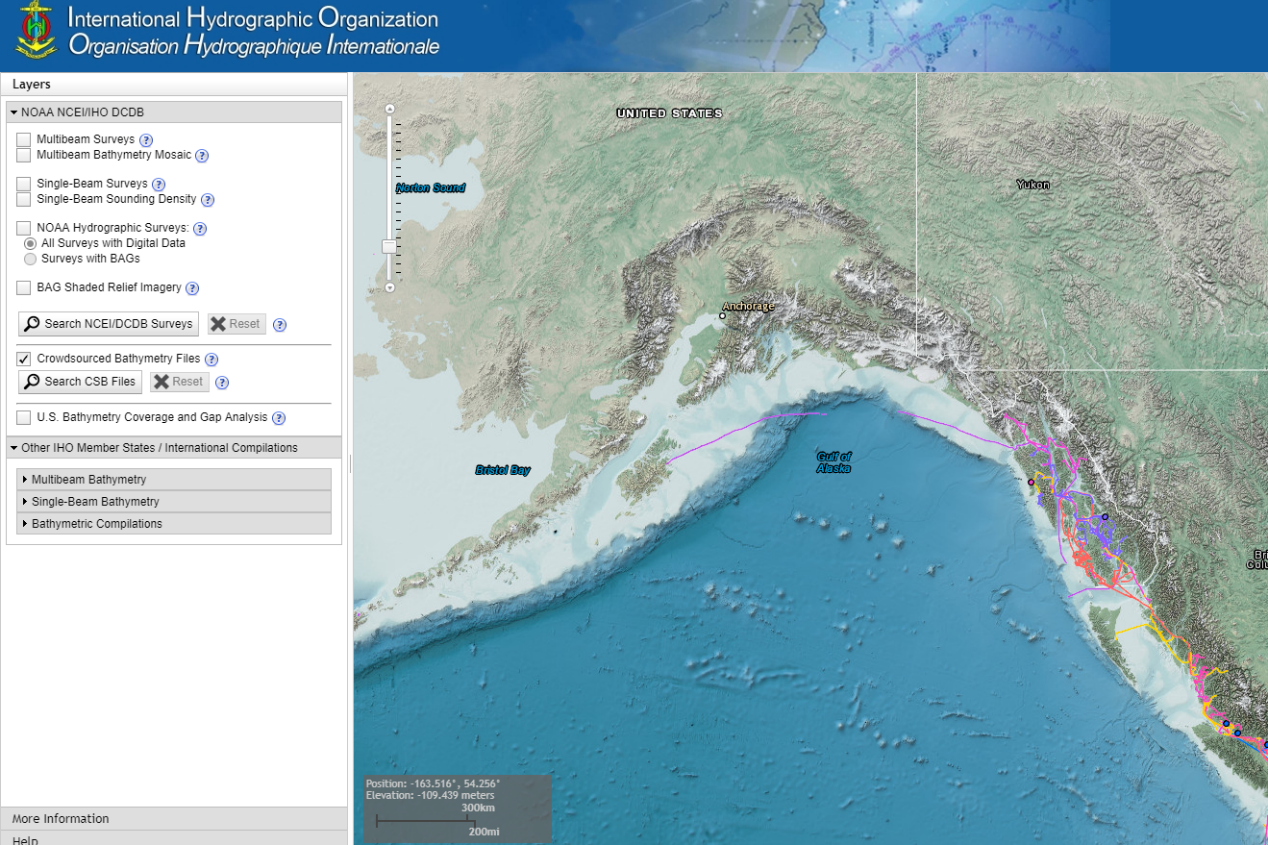 [Speaker Notes: Crowdsourced Bathymetry via Rose Point Coastal Explorer
As of May 2016, Rose Point’s Coastal Explorer software provides the option for users to contribute Crowdsourced Bathymetry (CSB) to NOAA. This data is shared to a public database, which can be used by NOAA to evaluate the adequacy and accuracy of nautical charts where data is available. As a public database, this data is also available to the private sector for the creation of derivative products and services to the maritime community. 
Coastal Explorer comes pre-configured to easily record and submit CSB if so desired by the user. While the feature is turned off by default, it is easy for the user to enable. 

In May, NOAA announced the end of a testing phase in the development of a new crowdsourced bathymetry database. Bathymetric observations and measurements from participants in citizen science and crowdsourced programs are now archived and made available to the public through the International Hydrographic Organization (IHO) Data Centre for Digital Bathymetry (DCDB) Data Viewer. The operationalized database allows free access to millions of ocean depth data points, and serves as a powerful source of information to improve navigational products.
Encourage boaters to participate]
Using new technologies for data
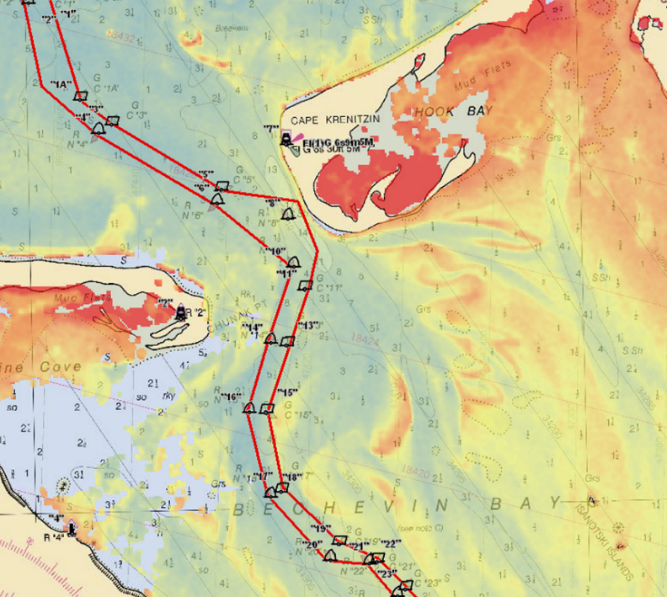 [Speaker Notes: Purpose of Slide: Demonstrate the use of other data sources beyond traditional hydrographic surveys to aid in decision-making and bathymetric data collection

We are using unprecedented data sources, like AIS and satellite-derived bathymetry, for Alaska’s charts. 

Image left – AIS data
Image right – Bechevin Bay, AK]
Arctic Navigation in the News
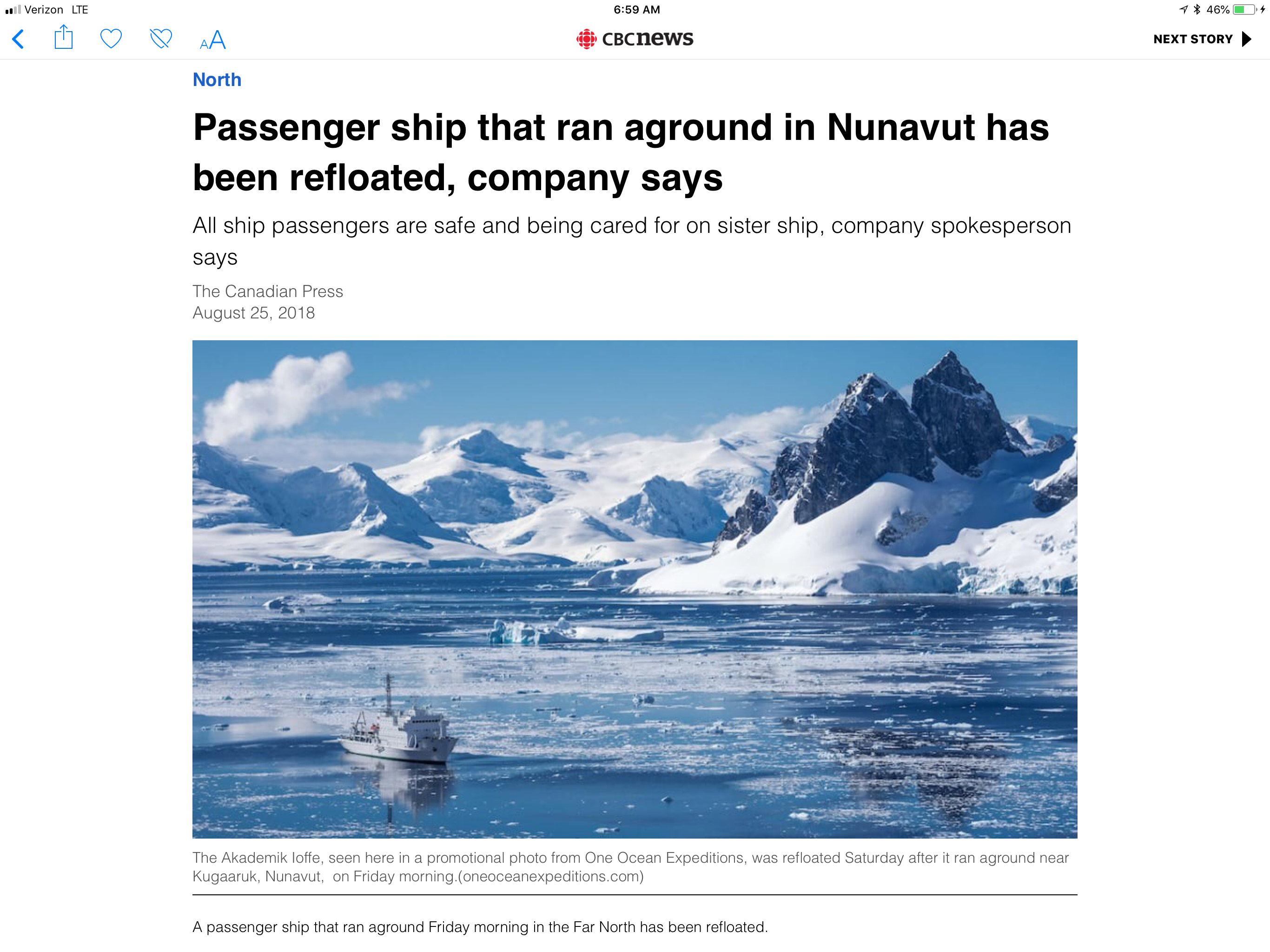 [Speaker Notes: Purpose of Slide: Demonstrate the use of other data sources beyond traditional hydrographic surveys to aid in decision-making and bathymetric data collection

We are using unprecedented data sources, like AIS and satellite-derived bathymetry, for Alaska’s charts. 

Image left – AIS data
Image right – Bechevin Bay, AK]
Glacier Face Surveys
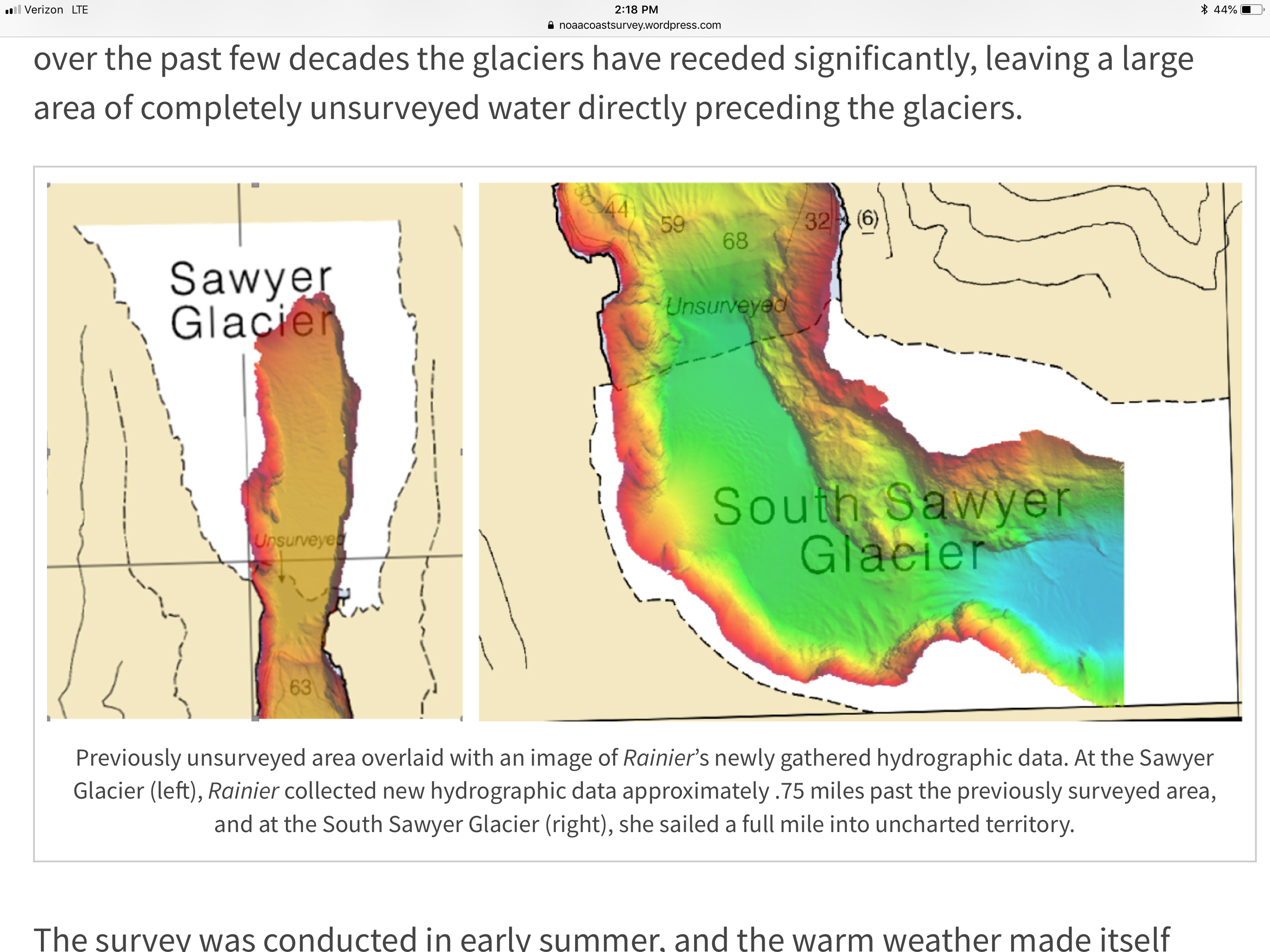 [Speaker Notes: Purpose of Slide: Demonstrate the use of other data sources beyond traditional hydrographic surveys to aid in decision-making and bathymetric data collection

We are using unprecedented data sources, like AIS and satellite-derived bathymetry, for Alaska’s charts. 

Image left – AIS data
Image right – Bechevin Bay, AK]
USACE Channels Update
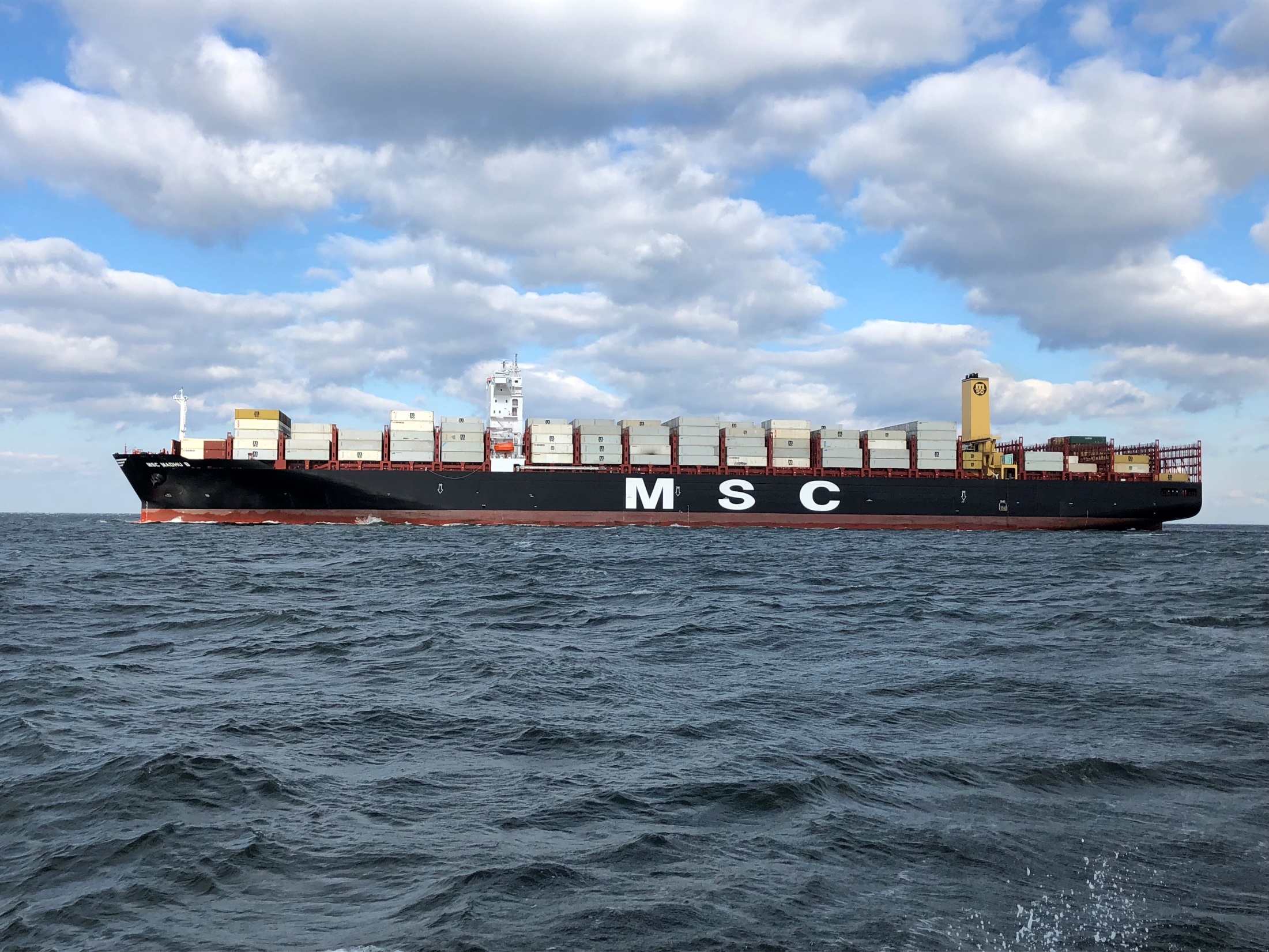 [Speaker Notes: Purpose of Slide:]
Coast Survey presentations this week…
Afternoon of Thursday, August 30

OCS Ocean Mapping Plan 
	Capt. Rick Brennan, chief Hydrographic Surveys Division
Precision Navigation
	Capt. Liz Kretovic, OCS deputy hydrographer 
Autonomous Systems
	Neeraj Saraf, chief Coast Survey Development Lab
Alaska and National Charting Plan Rescheming
	Colby Harmon, Marine Chart Division 
3D National Elevation Requirements and Benefits Study
	Ashley Chappell, IOCM coordinator
[Speaker Notes: Purpose of Slide:]
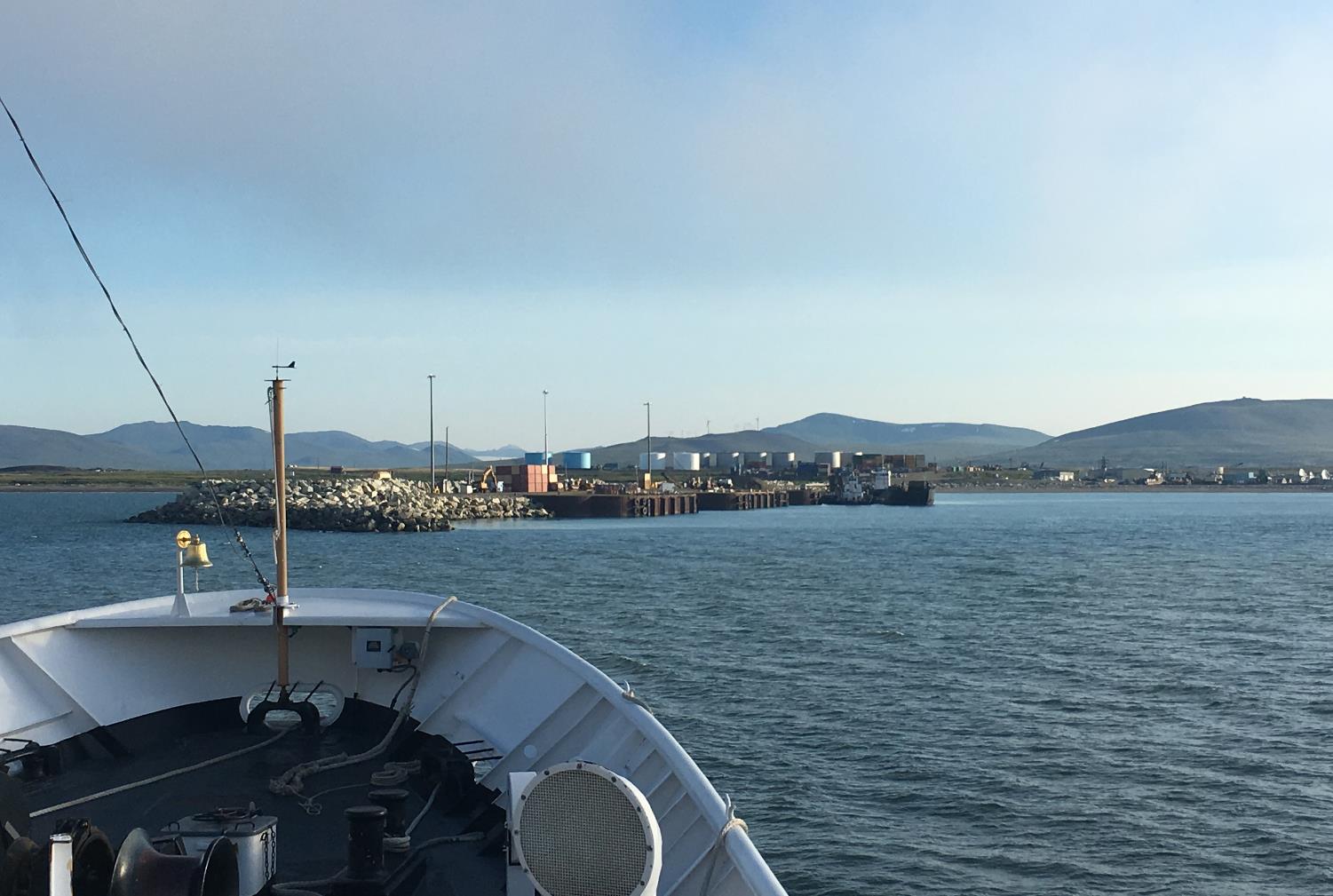 Questions?
nauticalcharts.noaa.gov

     @NOAAcharts
     
     NOAAcharts
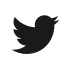 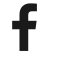